Профессиональные риски и организационная культура
Подготовил: Юльчиев Р.Б.
Профессиональные риски
Профессиональный риск - вероятность причинения вреда здоровью в результате воздействия вредных и (или) опасных производственных факторов при исполнении работником обязанностей по трудовому договору или в иных случаях, установленных ТК РФ, другими федеральными законами

Управление профессиональными рисками - комплекс взаимосвязанных мероприятий, являющихся элементами системы управления охраной труда и включающих в себя меры по выявлению, оценке и снижению уровней профессиональных рисков.
Профессиональные риски
Порядок оценки уровня профессионального риска устанавливается федеральным органом исполнительной власти, осуществляющим функции по выработке государственной политики и нормативно-правовому регулированию в сфере труда с учетом мнения Российской трехсторонней комиссии по регулированию социально-трудовых отношений.
Масштаб проблемы
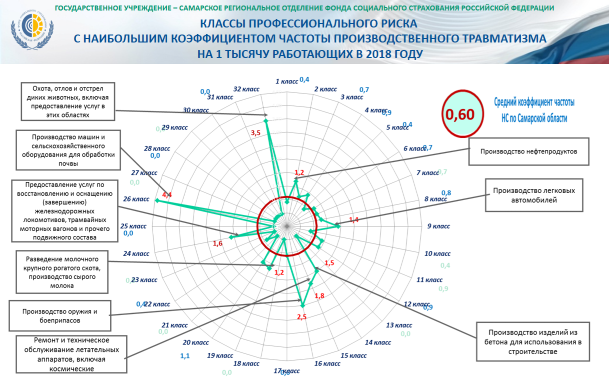 Масштаб проблемы
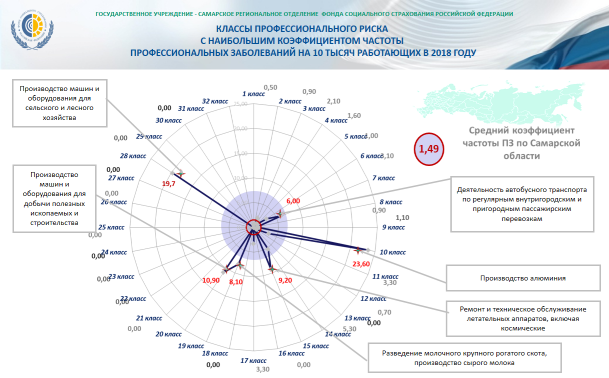 Государственный контроль
Приказ Роструда от 10.11.2017 N 655 
"Об утверждении форм проверочных листов (списков контрольных вопросов) для осуществления федерального государственного надзора за соблюдением трудового законодательства и иных нормативных правовых актов, содержащих нормы трудового права"

Приложение N 31
Форма проверочного листа
(списка контрольных вопросов) для осуществления федерального государственного надзора за соблюдением трудового законодательства и иных нормативных правовых актов, содержащих нормы трудового права по созданию и функционированию системы 
управления охраной труда
Государственный контроль
Приказ Роструда от 10.11.2017 N 655 
Приложение N 31
Государственная поддержка
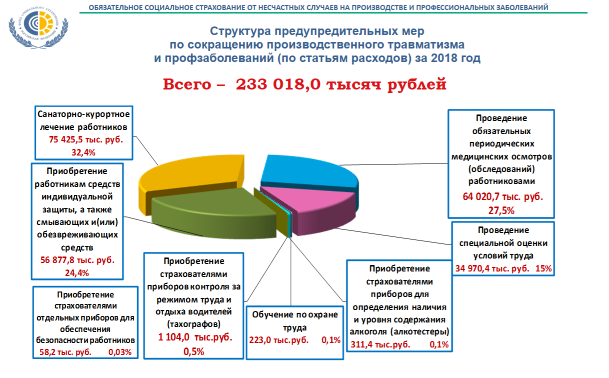 Государственная поддержка
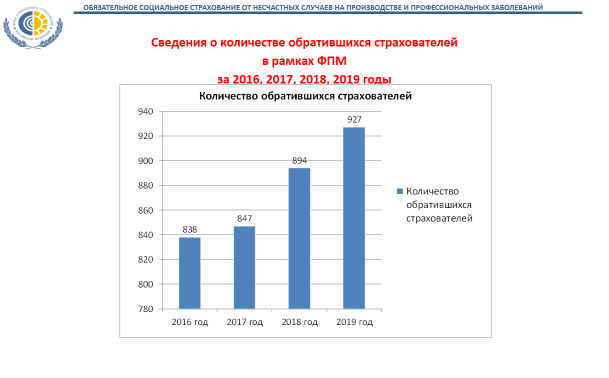 Общественные обязанности
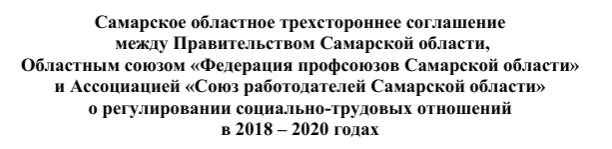 Раздел 4.2. Охрана труда, культура здоровья и экология
4.2.3. Обязательства Профсоюзов
4.2.3.7. Добиваться  обеспечения  работодателем  условий прохождения работниками диспансеризации, медицинских осмотров.
4.2.3.8. Добиваться принятия и выполнения работодателем мероприятий по охране труда, профилактике несчастных случаев и профессиональных заболеваний, минимизации влияния вредных производственных факторов на здоровье работников.
Причины «пробуксовки»
Индивидуальное и групповое 
сопротивление
«Настройки» 
системы контроля
- эгоистический интерес, страх потерять положение, власть, неформальные
связи и т. д.;
- неправильное понимание изменений и недостаток доверия к лицам, их осуществляющим;
- низкий уровень готовности к изменениям;
- различные оценки необходимости и последствий изменений.
большинство формальных организационных механизмов контроля предназначено для работы организации в относительно стабильном со­стоянии, а не в состоянии перехода.
Управление изменениями
Цель – нулевой травматизм.

Потребность - для выживания организации руководство должно периодически оценивать и менять свои цели в соответствии с изменениями внешней среды и самой организации. Модификация целей необходима даже для самых успешных организаций, хотя бы потому, что текущие цели уже достигнуты. 

Индикатор - система контроля должна информировать руководство об относительной эффективности организации в целом и каждого подразделения в отдельности. 

Эффект - радикальные изменения целей скажутся на всех остальных переменных.
Организационная культура
организационная культура - совокупность основных убеждений, сформированных самостоятельно, усвоенных или разработанных определенной группой по мере того, как она учится разрешать проблемы адаптации к внешней среде и внутренней интеграции, которые оказались достаточно эффективными, чтобы считаться ценными, а потому передаваться новым членам в качестве правильного образа восприятия, мышления и отношения к конкретным проблемам (Эдгар Шейн);

организационная культура – это совокупность убеждений, отношений, норм поведения и ценностей, общих для всех сотрудников данной организации. Они не всегда могут быть четко выражены, но при отсутствии прямых инструкций определяют способ действий и взаимодействий людей и в значительной мере влияют на ход выполнения работы (Майкл Армстронг);
Организационная культура
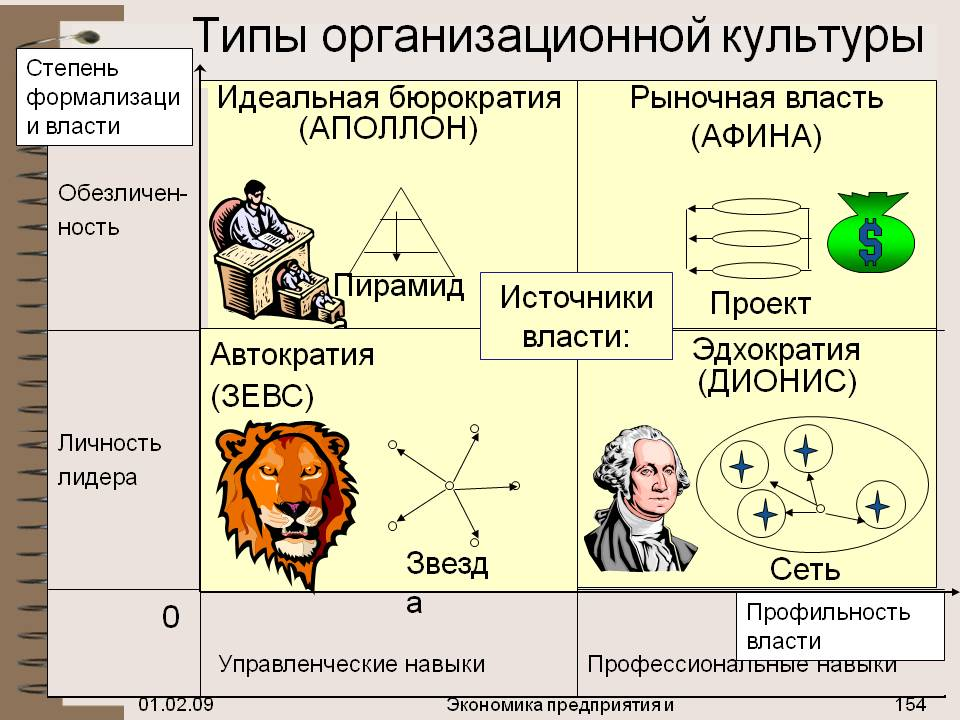 Методики внедрения изменений
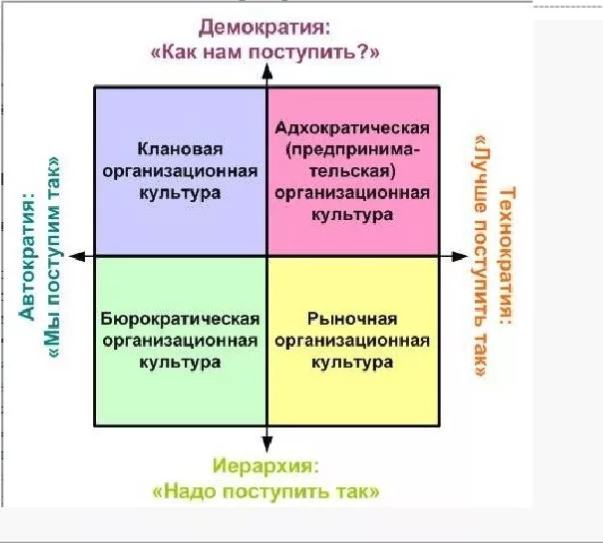 Способы внедрения изменений
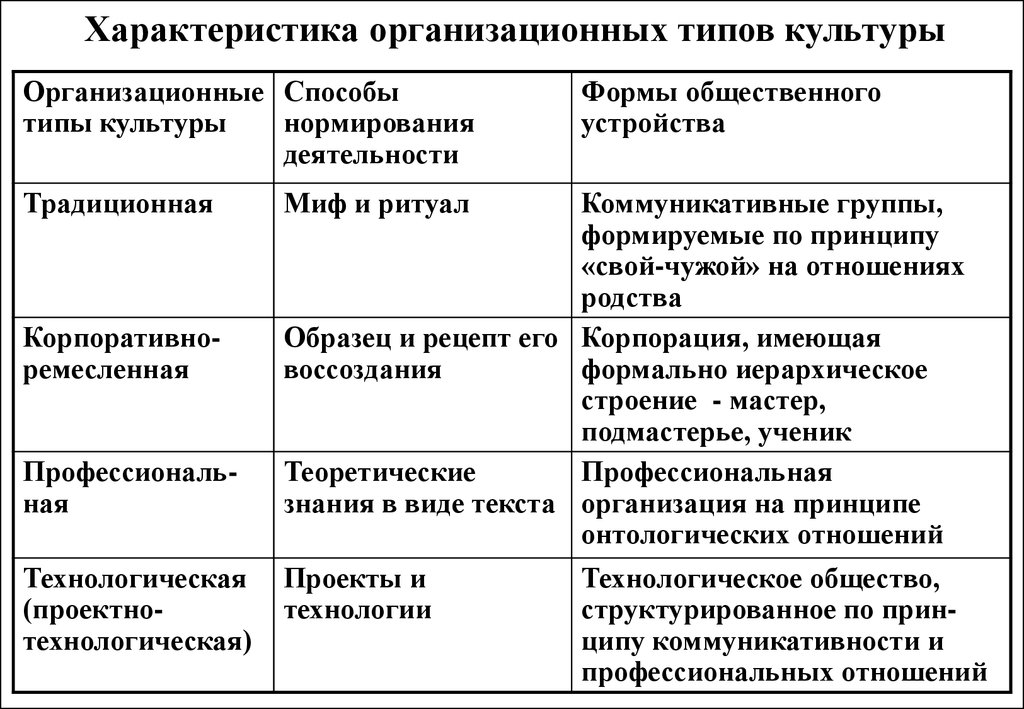